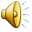 Oперационни системи
Изготвила: Адиле Шабу
Oперационни системи
Изготвила: Адиле Шабу
Операционна система
Операционна система
История и основни принципи
Операционна система
История и основни принципи
Пакетен режим
Операционна система
История и основни принципи
Пакетен режим
Време и многозадачност
Операционна система
История и основни принципи
Пакетен режим
Време и многозадачност
Разделение по пълномощия
Операционна система
История и основни принципи
Пакетен режим
Време и многозадачност
Разделение по пълномощия
Реален       временен   мащаб
Операционна система
История и основни принципи
Пакетен режим
Време и многозадачност
Разделение по пълномощия
Реален       временен   мащаб
Файлови системи и структури
Операционна система
История и основни принципи
Пакетен режим
Време и многозадачност
Разделение по пълномощия
Реален       временен   мащаб
Файлови системи и структури
Структура на операционната система
Операционна система
История и основни принципи
Пакетен режим
Време и многозадачност
Разделение по пълномощия
Реален       временен   мащаб
Файлови системи и структури
Структура на операционната система
Видове операционни системи
Операционна система
История и основни принципи
Пакетен режим
Време и многозадачност
Разделение по пълномощия
Реален       временен   мащаб
Файлови системи и структури
Структура на операционната система
Видове операционни системи
Операционна система
Операционната система (ОС) е основна част от компютърния системен софтуер, която управлява и координира работата на процесора и устройствата в компютърната система. Тя обслужва работата на приложния софтуер, като заделя необходимите за това хардуерни ресурси и контролира достъпа на различните приложения до тях. ОС дават достъп на приложния софтуер и на потребителите до определен набор от функционалности.
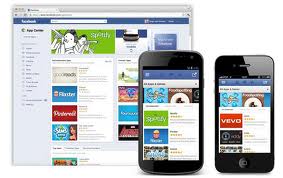 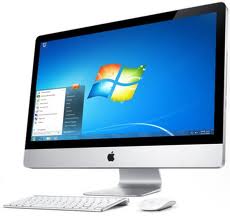 Операционна система
Операционната система (ОС) е основна част от компютърния системен софтуер, която управлява и координира работата на процесора и устройствата в компютърната система. Тя обслужва работата на приложния софтуер, като заделя необходимите за това хардуерни ресурси и контролира достъпа на различните приложения до тях. ОС дават достъп на приложния софтуер и на потребителите до определен набор от функционалности.
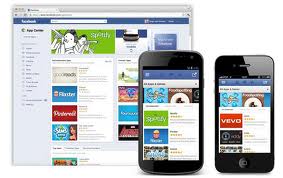 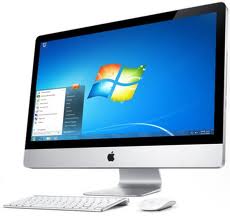 Операционна система
Операционната система (ОС) е основна част от компютърния системен софтуер, която управлява и координира работата на процесора и устройствата в компютърната система. Тя обслужва работата на приложния софтуер, като заделя необходимите за това хардуерни ресурси и контролира достъпа на различните приложения до тях. ОС дават достъп на приложния софтуер и на потребителите до определен набор от функционалности.
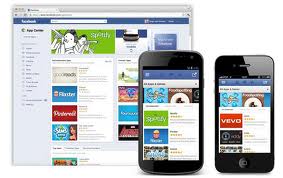 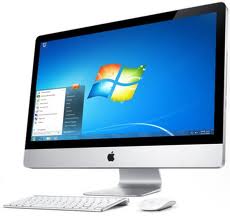 Операционна система
История и основни принципи
Пакетен режим
Време и многозадачност
Разделение по пълномощия
Реален       временен   мащаб
Файлови системи и структури
Структура на операционната система
Видове операционни системи
Операционна система
История и основни принципи
Пакетен режим
Време и многозадачност
Разделение по пълномощия
Реален       временен   мащаб
Файлови системи и структури
Структура на операционната система
Видове операционни системи
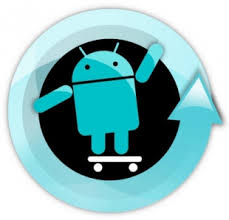 История и основни принципи
Програмите, предшествуващи разработката на ОС, са служебни програми, както и библиотеки на често използвани подпрограми, които започват да се разработват с появата на компютрите от първо поколение в края на 40-те години. Служебните програми намаляват обема на необходимите физически манипулации от страна на оператора, а библиотеките позволяват да се избегне многократното програмиране на едни и същи действия
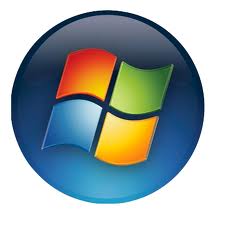 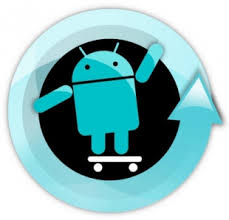 История и основни принципи
Програмите, предшествуващи разработката на ОС, са служебни програми, както и библиотеки на често използвани подпрограми, които започват да се разработват с появата на компютрите от първо поколение в края на 40-те години. Служебните програми намаляват обема на необходимите физически манипулации от страна на оператора, а библиотеките позволяват да се избегне многократното програмиране на едни и същи действия.
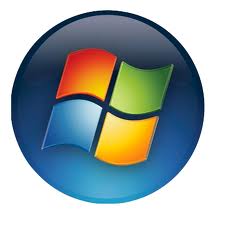 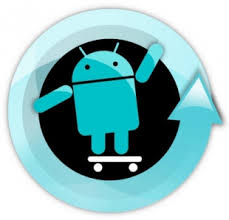 История и основни принципи
Програмите, предшествуващи разработката на ОС, са служебни програми, както и библиотеки на често използвани подпрограми, които започват да се разработват с появата на компютрите от първо поколение в края на 40-те години. Служебните програми намаляват обема на необходимите физически манипулации от страна на оператора, а библиотеките позволяват да се избегне многократното програмиране на едни и същи действия.
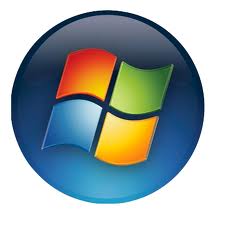 Операционна система
История и основни принципи
Пакетен режим
Време и многозадачност
Разделение по пълномощия
Реален       временен   мащаб
Файлови системи и структури
Структура на операционната система
Видове операционни системи
Операционна система
История и основни принципи
Пакетен режим
Време и многозадачност
Разделение по пълномощия
Реален       временен   мащаб
Файлови системи и структури
Структура на операционната система
Видове операционни системи
Пакетен режим
Пакетният режим предполага наличие на определен ред на изпълнение на програмите, при което ОС може да зарежда програмата в оперативната памет от външни носители на данни, без да изчаква завършването на изпълнението на предходната програма и така се избягва излишен престой на процесора.
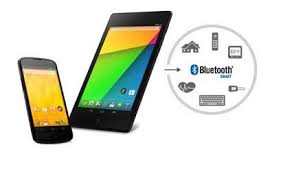 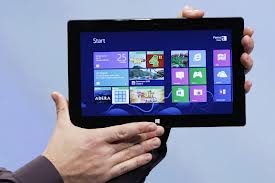 Пакетен режим
Пакетният режим предполага наличие на определен ред на изпълнение на програмите, при което ОС може да зарежда програмата в оперативната памет от външни носители на данни, без да изчаква завършването на изпълнението на предходната програма и така се избягва излишен престой на процесора.
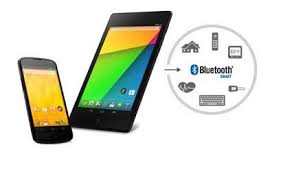 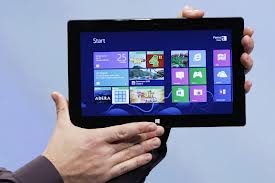 Пакетен режим
Пакетният режим предполага наличие на определен ред на изпълнение на програмите, при което ОС може да зарежда програмата в оперативната памет от външни носители на данни, без да изчаква завършването на изпълнението на предходната програма и така се избягва излишен престой на процесора.
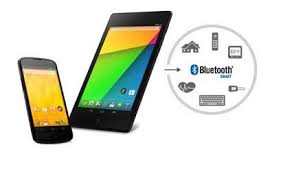 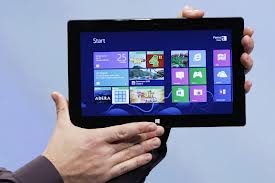 Операционна система
История и основни принципи
Пакетен режим
Време и многозадачност
Разделение по пълномощия
Реален       временен   мащаб
Файлови системи и структури
Структура на операционната система
Видове операционни системи
Операционна система
История и основни принципи
Пакетен режим
Време и многозадачност
Разделение по пълномощия
Реален       временен   мащаб
Файлови системи и структури
Структура на операционната система
Видове операционни системи
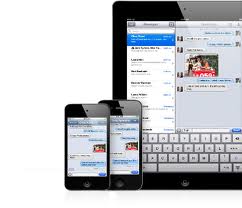 Разделение по време и многозадачност
В своя развит вариант пакетният режим изисква времето на процесора да бъде разделено между изпълнението на няколко програми.
Необходимостта от разделението по време се проявява още по-силно, когато през 60-те години в качеството на входно-изходни устройства се въвеждат електромеханични клавиатури. Тъй като скоростта на въвеждането на данни от оператора през клавиатурата щяло да доведе до излишен разход на скъпи изчислителни ресурси.
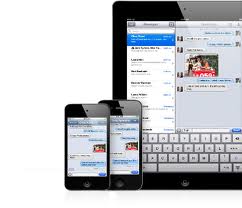 Разделение по време и многозадачност
В своя развит вариант пакетният режим изисква времето на процесора да бъде разделено между изпълнението на няколко програми.
Необходимостта от разделението по време се проявява още по-силно, когато през 60-те години в качеството на входно-изходни устройства се въвеждат електромеханични клавиатури. Тъй като скоростта на въвеждането на данни от оператора през клавиатурата щяло да доведе до излишен разход на скъпи изчислителни ресурси.
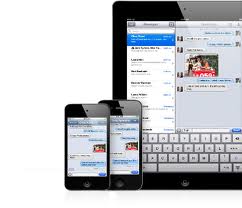 Разделение по време и многозадачност
В своя развит вариант пакетният режим изисква времето на процесора да бъде разделено между изпълнението на няколко програми.
Необходимостта от разделението по време се проявява още по-силно, когато през 60-те години в качеството на входно-изходни устройства се въвеждат електромеханични клавиатури. Тъй като скоростта на въвеждането на данни от оператора през клавиатурата щяло да доведе до излишен разход на скъпи изчислителни ресурси.
Операционна система
История и основни принципи
Пакетен режим
Време и многозадачност
Разделение по пълномощия
Реален       временен   мащаб
Файлови системи и структури
Структура на операционната система
Видове операционни системи
Операционна система
История и основни принципи
Пакетен режим
Време и многозадачност
Разделение по пълномощия
Реален       временен   мащаб
Файлови системи и структури
Структура на операционната система
Видове операционни системи
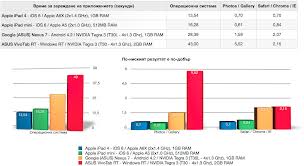 Разделение по пълномощия
Разпространението на многопотребителските системи на свой ред поставя задачата за разделение по пълномощия, с чието решаване се избягва възможността за изменение на изпълняваната програма или данни за нея, намиращи се в паметта, от друга програма, а също така и от изменение на самата ОС от някоя приложна програма.
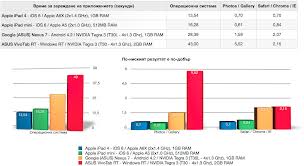 Разделение по пълномощия
Разпространението на многопотребителските системи на свой ред поставя задачата за разделение по пълномощия, с чието решаване се избягва възможността за изменение на изпълняваната програма или данни за нея, намиращи се в паметта, от друга програма, а също така и от изменение на самата ОС от някоя приложна програма.
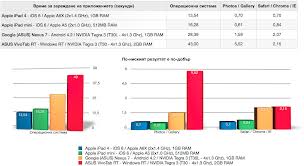 Разделение по пълномощия
Разпространението на многопотребителските системи на свой ред поставя задачата за разделение по пълномощия, с чието решаване се избягва възможността за изменение на изпълняваната програма или данни за нея, намиращи се в паметта, от друга програма, а също така и от изменение на самата ОС от някоя приложна програма.
Операционна система
История и основни принципи
Пакетен режим
Време и многозадачност
Разделение по пълномощия
Реален       временен   мащаб
Файлови системи и структури
Структура на операционната система
Видове операционни системи
Операционна система
История и основни принципи
Пакетен режим
Време и многозадачност
Разделение по пълномощия
Реален       временен   мащаб
Файлови системи и структури
Структура на операционната система
Видове операционни системи
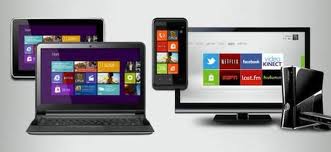 Реален временен мащаб
Прилагането на компютри за управление на производствените процеси пък изисква реализирането на принципа за работа в реално време, т.е. синхронизация на изпълнението на програмите с външните физически процеси.
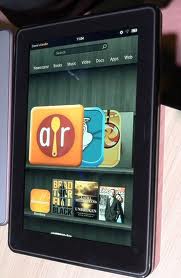 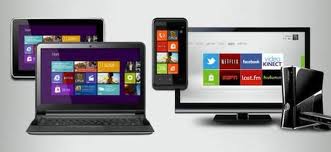 Реален временен мащаб
Прилагането на компютри за управление на производствените процеси пък изисква реализирането на принципа за работа в реално време, т.е. синхронизация на изпълнението на програмите с външните физически процеси.
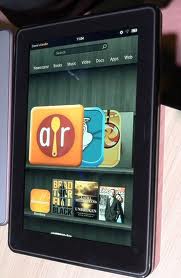 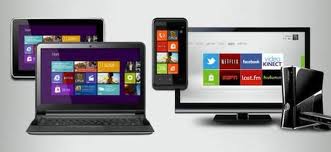 Реален временен мащаб
Прилагането на компютри за управление на производствените процеси пък изисква реализирането на принципа за работа в реално време, т.е. синхронизация на изпълнението на програмите с външните физически процеси.
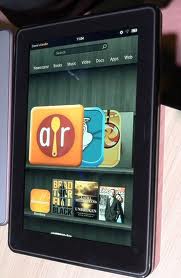 Операционна система
История и основни принципи
Пакетен режим
Време и многозадачност
Разделение по пълномощия
Реален       временен   мащаб
Файлови системи и структури
Структура на операционната система
Видове операционни системи
Операционна система
История и основни принципи
Пакетен режим
Време и многозадачност
Разделение по пълномощия
Реален       временен   мащаб
Файлови системи и структури
Структура на операционната система
Видове операционни системи
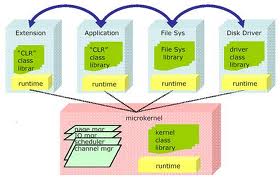 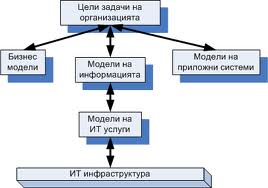 Файлови системи и структури
Постепенната замяна на носителите на данни с последователен достъп с по-модерните носители с произволен достъп води и до промени в начина на работа на ОС с тях. От гледна точка на съвременните ОС, целият твърд диск представлява съвкупност от клъстери с размер от 512 байта и повече. Драйверите на файловата система организират клъстерите във файлове и директории.
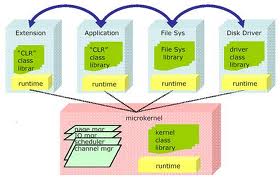 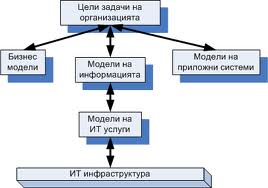 Файлови системи и структури
Постепенната замяна на носителите на данни с последователен достъп с по-модерните носители с произволен достъп води и до промени в начина на работа на ОС с тях. От гледна точка на съвременните ОС, целият твърд диск представлява съвкупност от клъстери с размер от 512 байта и повече. Драйверите на файловата система организират клъстерите във файлове и директории.
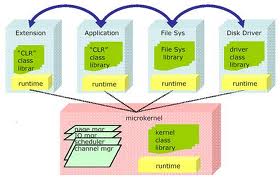 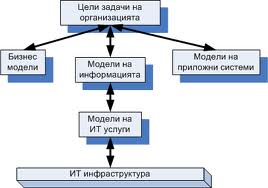 Файлови системи и структури
Постепенната замяна на носителите на данни с последователен достъп с по-модерните носители с произволен достъп води и до промени в начина на работа на ОС с тях. От гледна точка на съвременните ОС, целият твърд диск представлява съвкупност от клъстери с размер от 512 байта и повече. Драйверите на файловата система организират клъстерите във файлове и директории.
Операционна система
История и основни принципи
Пакетен режим
Време и многозадачност
Разделение по пълномощия
Реален       временен   мащаб
Файлови системи и структури
Структура на операционната система
Видове операционни системи
Операционна система
История и основни принципи
Пакетен режим
Време и многозадачност
Разделение по пълномощия
Реален       временен   мащаб
Файлови системи и структури
Структура на операционната система
Видове операционни системи
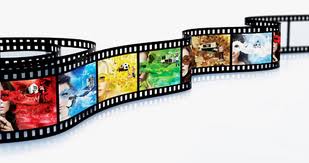 Структура на операционната система
Една операционна система се състои от две основни части:
Ядро
Обвивка
Ядрото се грижи за абсолютно всички процеси, които се изпълняват, както и за комуникацията с наличните устройства. То осигурява работата на обвивката и на приложните програми.Обвивката служи за връзка между потребителя и ядрото. Тя може да бъде както графична, така и команден ред.  ОС използва и друг вид системен софтуер, който обаче не е част от самата операционна система — драйверите.
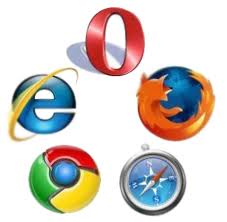 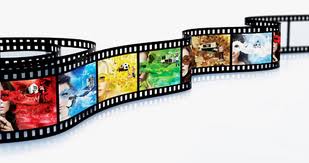 Структура на операционната система
Една операционна система се състои от две основни части:
Ядро
Обвивка
Ядрото се грижи за абсолютно всички процеси, които се изпълняват, както и за комуникацията с наличните устройства. То осигурява работата на обвивката и на приложните програми.Обвивката служи за връзка между потребителя и ядрото. Тя може да бъде както графична, така и команден ред.  ОС използва и друг вид системен софтуер, който обаче не е част от самата операционна система — драйверите.
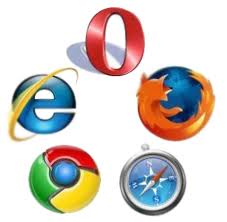 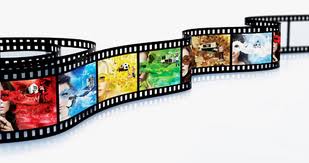 Структура на операционната система
Една операционна система се състои от две основни части:
Ядро
Обвивка
Ядрото се грижи за абсолютно всички процеси, които се изпълняват, както и за комуникацията с наличните устройства. То осигурява работата на обвивката и на приложните програми.Обвивката служи за връзка между потребителя и ядрото. Тя може да бъде както графична, така и команден ред.  ОС използва и друг вид системен софтуер, който обаче не е част от самата операционна система — драйверите.
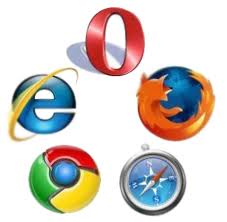 Операционна система
История и основни принципи
Пакетен режим
Време и многозадачност
Разделение по пълномощия
Реален       временен   мащаб
Файлови системи и структури
Структура на операционната система
Видове операционни системи
Операционна система
История и основни принципи
Пакетен режим
Време и многозадачност
Разделение по пълномощия
Реален       временен   мащаб
Файлови системи и структури
Структура на операционната система
Видове операционни системи
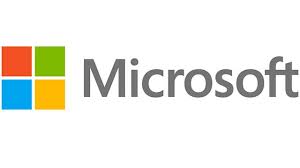 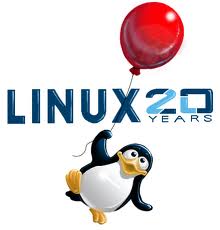 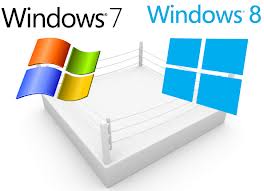 Видове операционни системи
В днешно време съществуват много разновидности на ОС, които са тясно специализирани. Такива например са мрежовите ОС  или операционните системи за суперкомпютрите, които обикновено са собствени разработки или са доработени съществуващи ОС. За разлика от тях Windows, Mac OS,  могат да изпълняват широк кръг от задачи. Те се наричат още потребителски операционни системи.
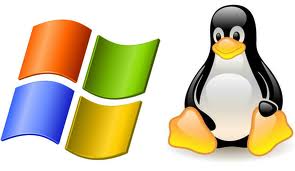 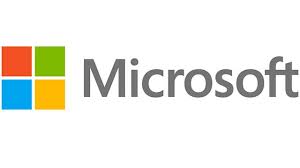 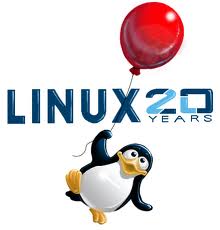 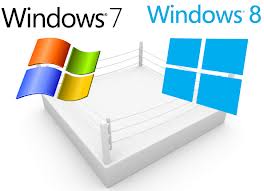 Видове операционни системи
В днешно време съществуват много разновидности на ОС, които са тясно специализирани. Такива например са мрежовите ОС или операционните системи за суперкомпютрите, които обикновено са собствени разработки или са доработени съществуващи ОС. За разлика от тях Windows, Mac OS могат да изпълняват широк кръг от задачи. Те се наричат още потребителски операционни системи.
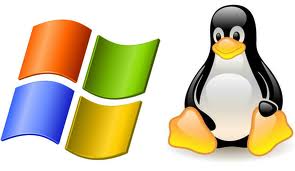 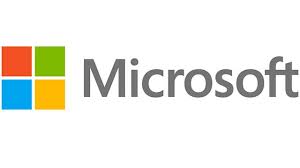 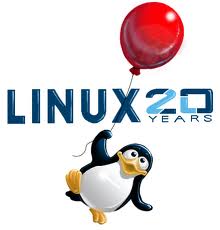 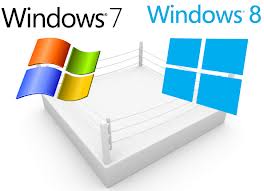 Видове операционни системи
В днешно време съществуват много разновидности на ОС, които са тясно специализирани. Такива например са мрежовите ОС или операционните системи за суперкомпютрите, които обикновено са собствени разработки или са доработени съществуващи ОС. За разлика от тях Windows, Mac OS могат да изпълняват широк кръг от задачи. Те се наричат още потребителски операционни системи.
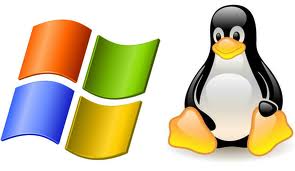 Благодаря за вниманието!